Talleres independientes
I Taller: Actividad física, deporte y salud.
“Propuesta de actividades ecoturísticas para  el área Jardines de Hershey.”
Autor: Laura Cos Benitez
Tutor: Lic. Omar Álvarez García, M.Sc
Área Jardines de Hershey
En el Litoral Norte de Mayabeque que se extiende por la franja costera al Nordeste del Municipio Santa Cruz del Norte.
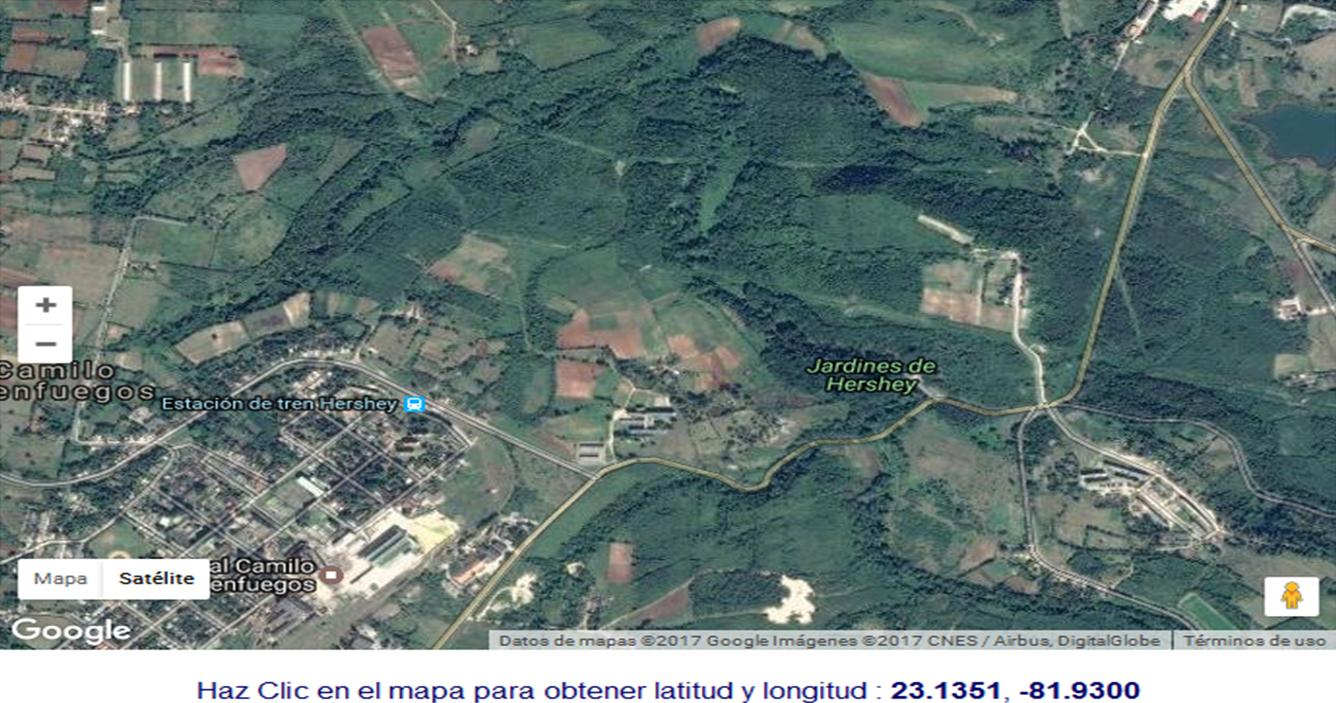 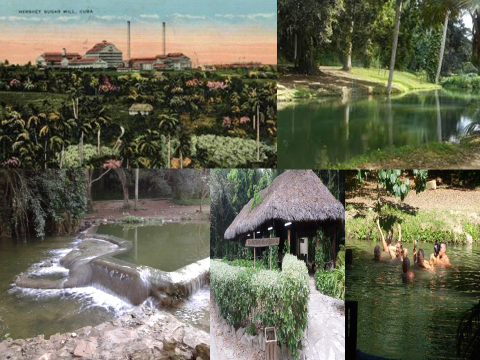 Situación problémica
A pesar de las potencialidades con las que cuenta el lugar para el desarrollo de actividades ecoturísticas, no se diversifica las ofertas de actividades recreativas en la naturaleza que permita un mejor aprovechamiento del área natural.
Problema científico
¿Cómo mejorar las ofertas ecoturísticas para los usuarios que frecuentan el área Jardines de Hershey en el municipio Santa Cruz del Norte?
Objetivo
Elaborar propuestas ecoturísticas para mejorar la oferta a los usuarios que frecuentan el Refugio de Fauna Jardines de Hershey.
Preguntas científicas
¿Qué fundamentos teóricos sustentan la investigación?

¿Cuál es el estado actual de los espacios naturales en el área Jardines de Hershey?

¿Cuál es el estado actual de las ofertas ecoturísticas en el área Jardines de Hershey?
Tareas de la investigación
Análisis de los fundamentos teóricos que sustentan la investigación.

Diagnóstico del estado actual de los espacios naturales existentes en el área.

Aplicación de protocolos de recopilación de datos para determinar el estado actual de las ofertas ecoturísticas del área.

Elaboración de la propuesta de actividades a incluir en la oferta ecoturística para el área Jardines de Hershey.
Métodos empleados
Teóricos

Histórico- Lógico 
  Inductivo- Deductivo
  Analítico- Sintético
Empírico (Cuantitativo)

 Observación
 Técnica de encuesta
 Técnica de entrevista
 Matemático -           estadístico
Conociendo los Jardines

La Propuesta que se presenta está encaminada a desarrollar un proyecto ecoturístico con enfoque recreativo, para así contribuir al mejoramiento de las ofertas ecoturísticas de Los Jardines de Hershey con la finalidad de que los turistas disfruten y aprecien las posibilidades que brinda el lugar.


Objetivo general

Desarrollar actividades recreativas en el área natural Los Jardines de Hershey aplicando Programas de Educación Ambiental para los usuarios que frecuentan el área.
Metas
Desarrollar actividades deportivo -recreativas en la naturaleza para el disfrute y esparcimiento de los usuarios

El diseño de los sitios para la práctica de dichas actividades

Desarrollar programas educativos con el fin de educar, formar valores morales, conocimientos prácticos, habilidades y destrezas mediante el cuidado de las áreas naturales a los visitantes

 La búsqueda de formas sanas, educativas y sostenibles para el aprovechamiento del tiempo libre de las personas.
Programas específicos y proyectos
Definición de los objetivos de trabajo

Definición de un cronograma de trabajo

Constitución de un grupo de trabajo para la investigación y desarrollo de las actividades ecoturísticas en los Jardines de Hershey

Búsqueda de las formas de financiamiento del proyecto, patrocinadores y otras formas de financiar los trabajos y actividades, con el fin de lograr su autofinanciamiento y la independencia para el mejor desarrollo de las actividades, utilizando para ello diversos mecanismos

Selección de las áreas de trabajo 

Preparación y desarrollo de una metodología única de trabajo para todos los miembros del grupo de investigación (Grupo de Trabajo)

Búsqueda de vías para la publicación y divulgación de los materiales elaborados por el grupo.
Estrategias de trabajo
Creación de un grupo multidisciplinario con el fin de desarrollar estudios e investigaciones acerca del desarrollo de actividades ecoturísticas en los Jardines de Hershey con los siguientes temas:

Formación de recursos humanos

Diseño, organización y monitoreo de actividades 

Selección y preparación de escenarios 

Protección y conservación del medio ambiente y su desarrollo sostenible

Desarrollar la educación ambiental

Formas sostenibles de desarrollo local

Asesoramiento especializado y desarrollo del proyecto

Preparación del soporte bibliográfico necesario y creación de una biblioteca especializada.
Recursos que se necesitan localizar o adquirir para desarrollar los trabajos en el terreno y en as investigaciones
Computadoras personales PC
GPS de celulares
Cámaras fotográficas y de video
Brújulas
Prismáticos
Cuerdas de diferentes diámetros
Herramientas en general tanto para el trabajo de campo como para reparaciones en talleres
Medios de acampada y para la vida en las regiones naturales tropicales
Recursos necesarios para prestar primeros auxilios en diferentes condiciones.
Análisis de factibilidad
Patrocinio de fabricantes y distribuidores
Publicaciones ( libros, folletos, revistas o videos)
Organización y desarrollo de eventos científico técnicos
Organización de competencias concursos y exposiciones
Desarrollo de cursos de capacitación y formación dirigido al personal de entidades que requieren de estos servicios.
Patrocinio de entidades y fundaciones
Participación en filmaciones como asesores, aseguradores, u otros servicios especializados
Servicios de guía a personal especializado
Otros servicios y trabajos.
Estructura organizativa y funcional
Administrador del lugar

 Coordinador principal del proyecto

 Grupo de trabajo del proyecto

 Personal de seguridad y protección de los medios del área

 Encargados de mantenimiento del área.
Plan de actividades ecoturísticas
Conclusiones
Los textos consultados sirvieron de apoyo en la recopilación de la información necesaria para dar cumplimiento al objetivo de la investigación

El uso de los métodos y protocolos de recopilación de datos nos permitió  encaminar nuestra investigación desde el punto de vista metodológico, y en función de los gustos y preferencias de la muestra seleccionada para desarrollar una actividad ecoturística

La propuesta planteada contribuye al mejoramiento de las ofertas ecoturísticas en el área Jardines de Hershey.
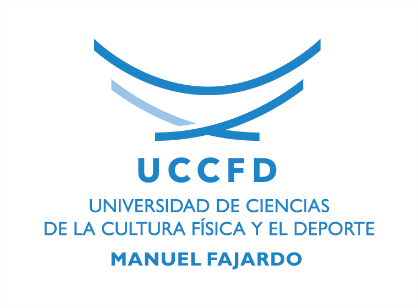 Muchas   gracias.